SOFTWARE UNIT 1 – PART B
Computer Applications
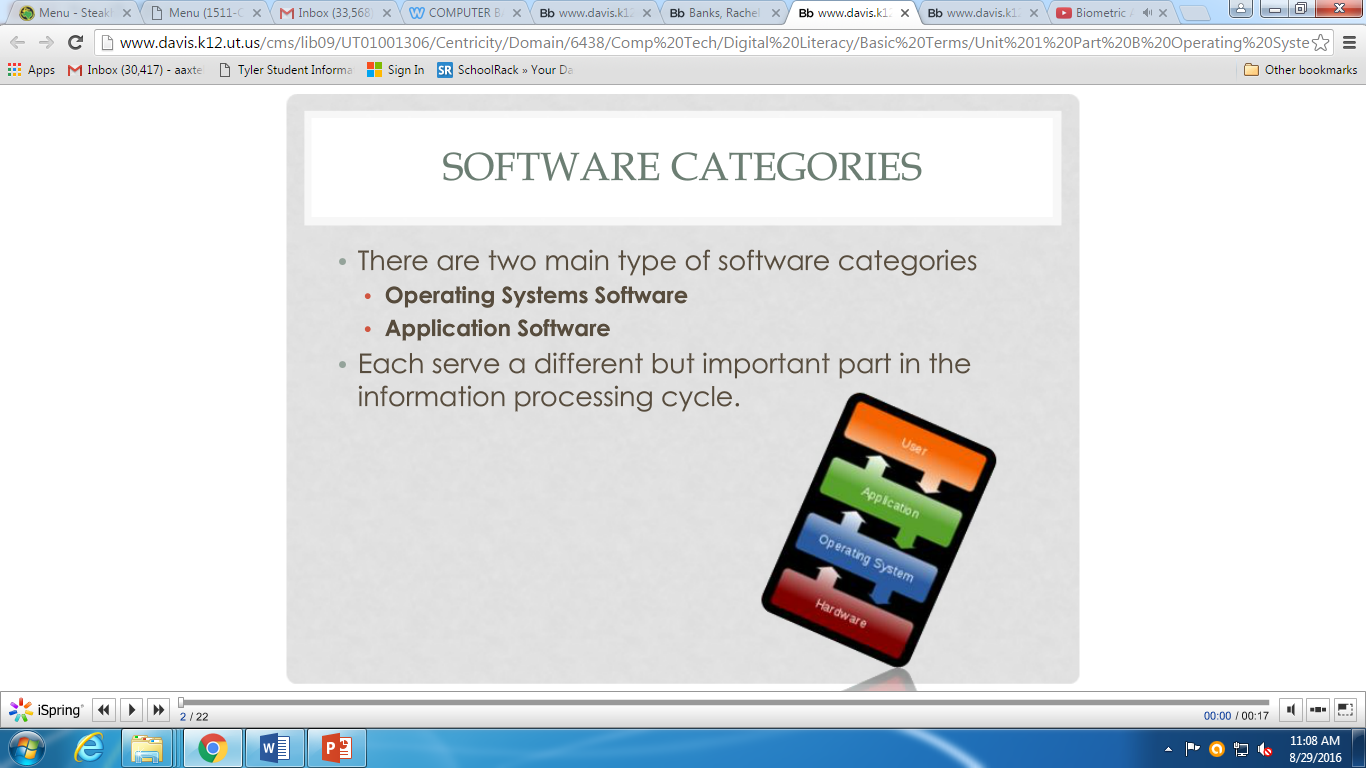 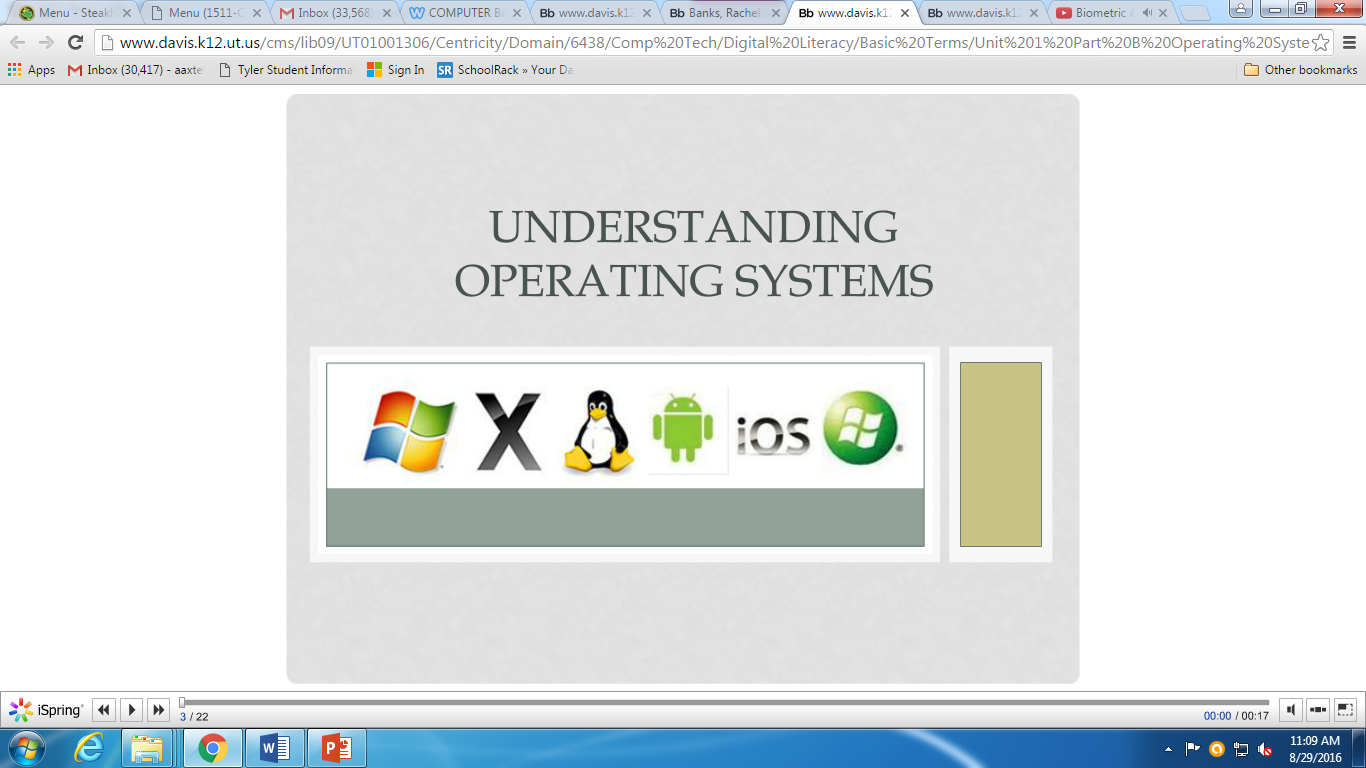 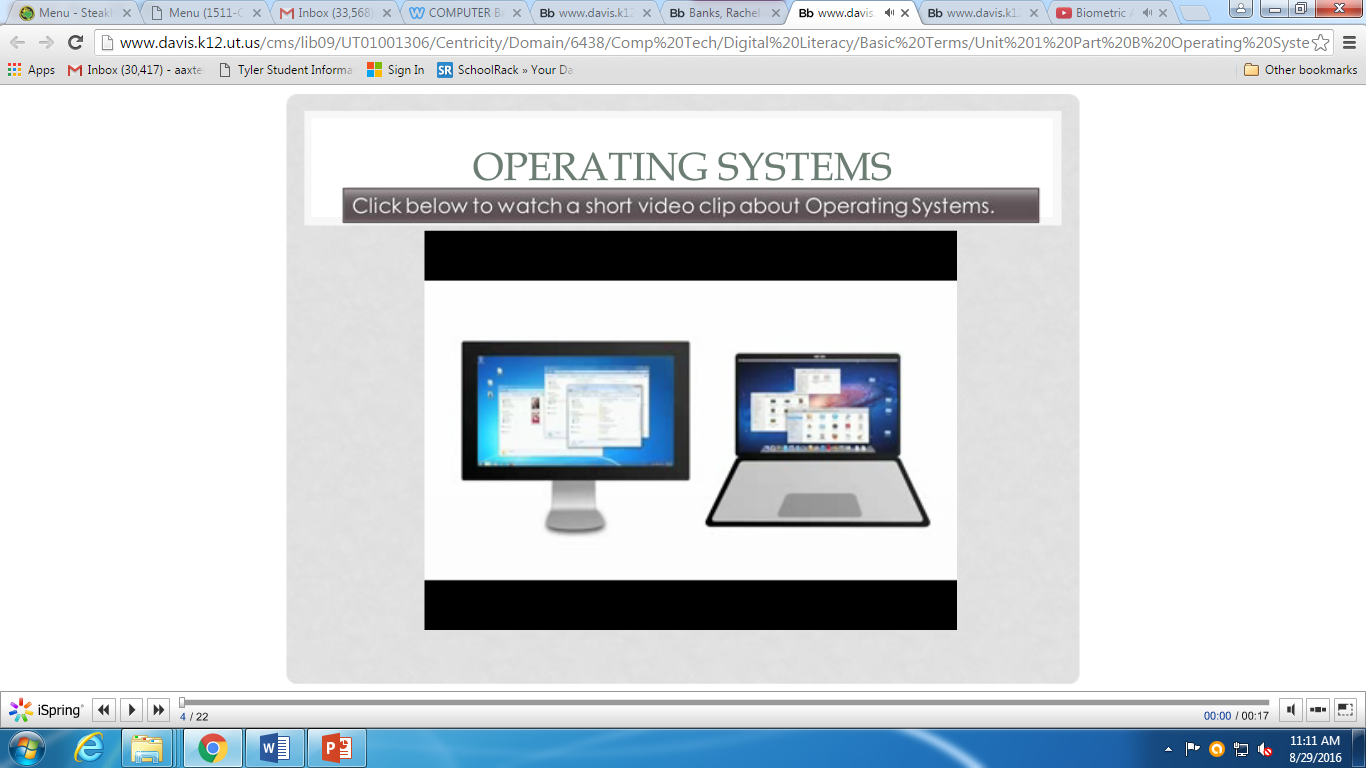 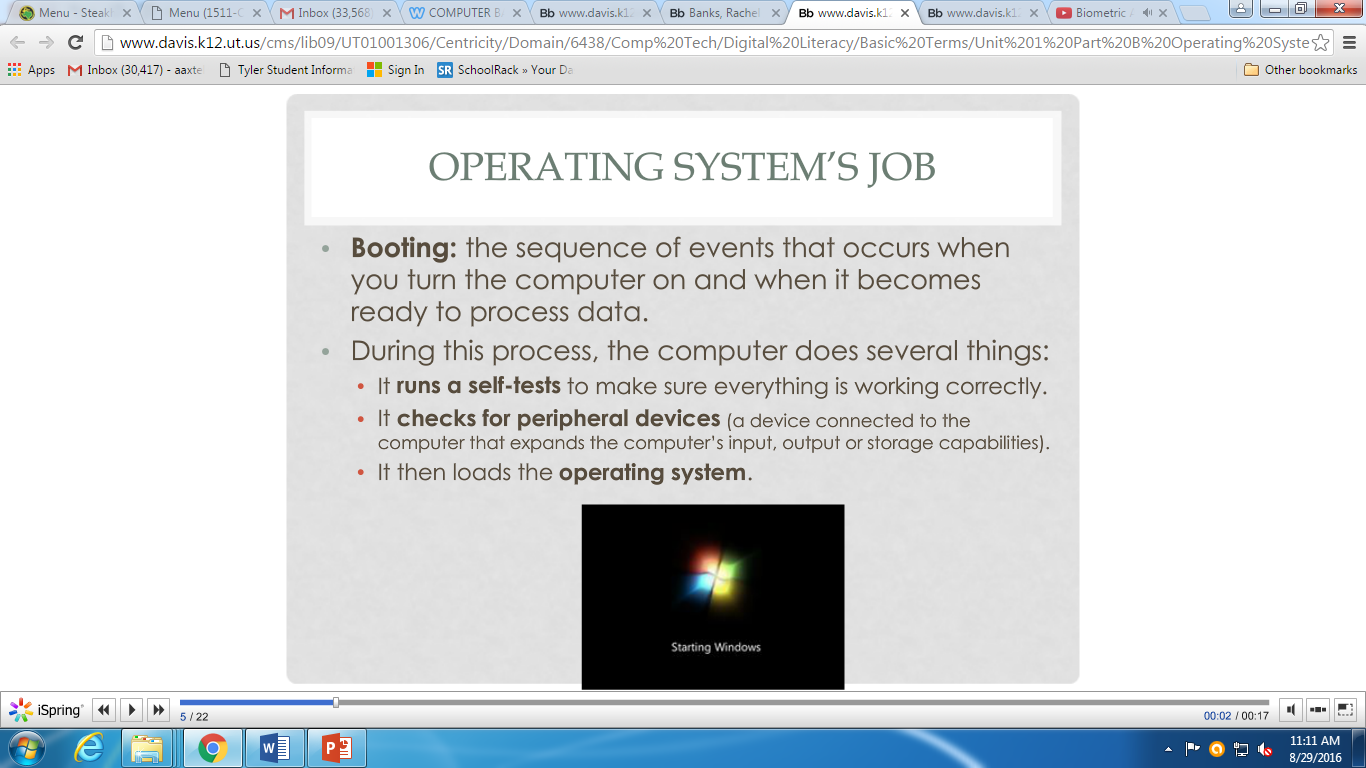 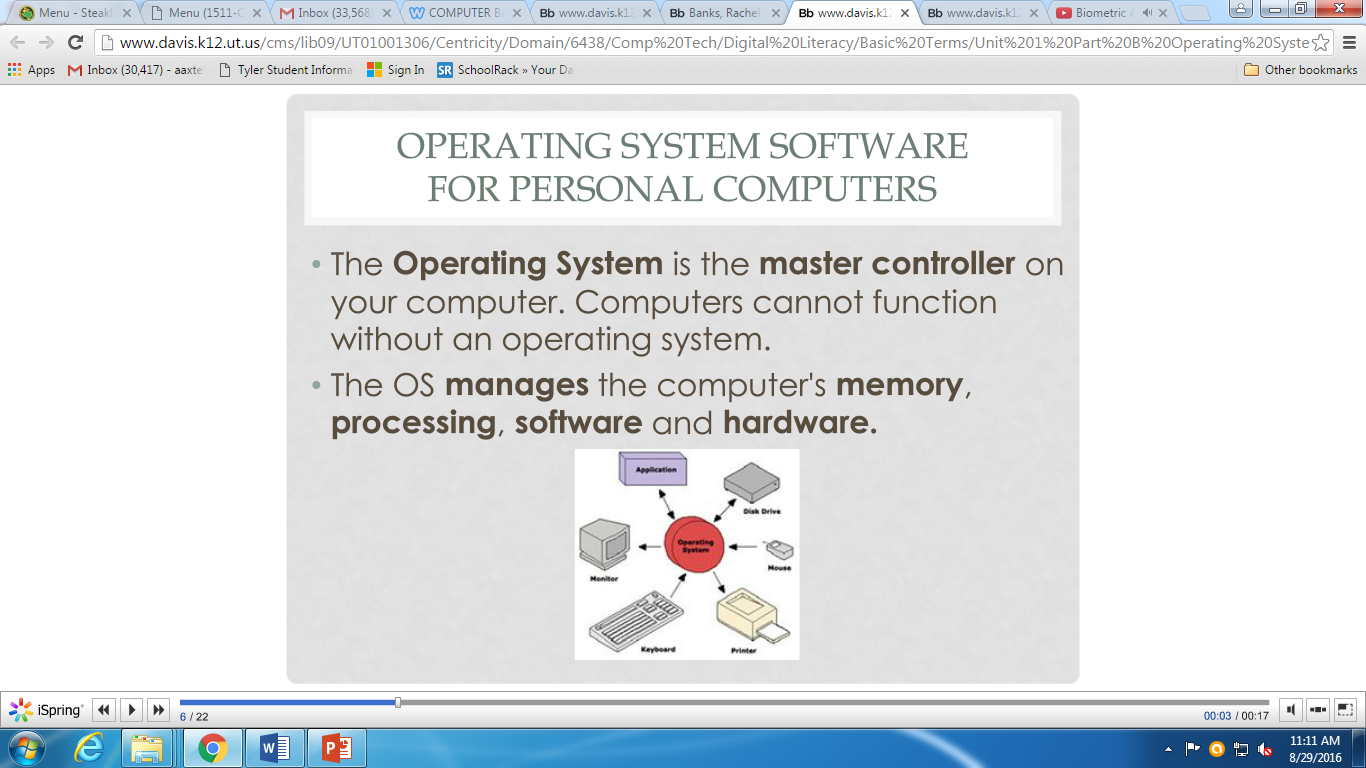 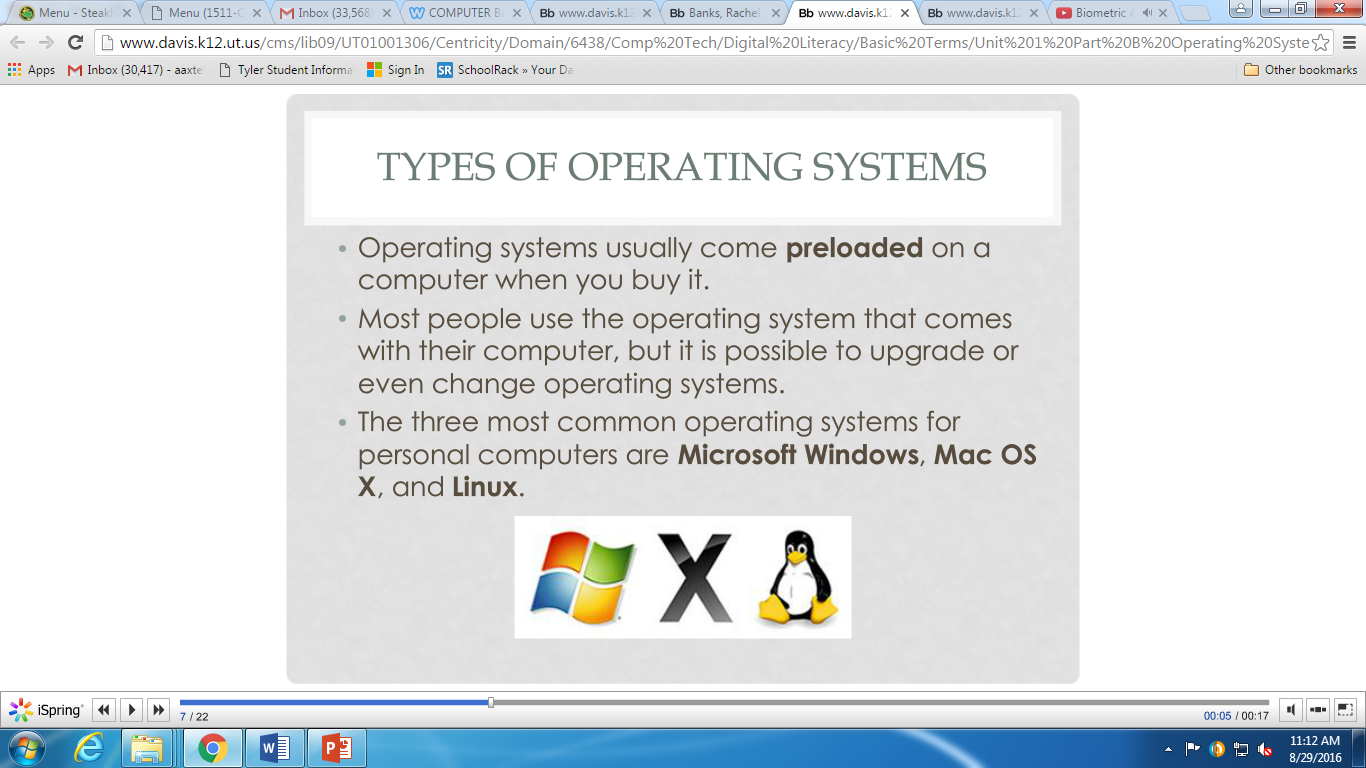 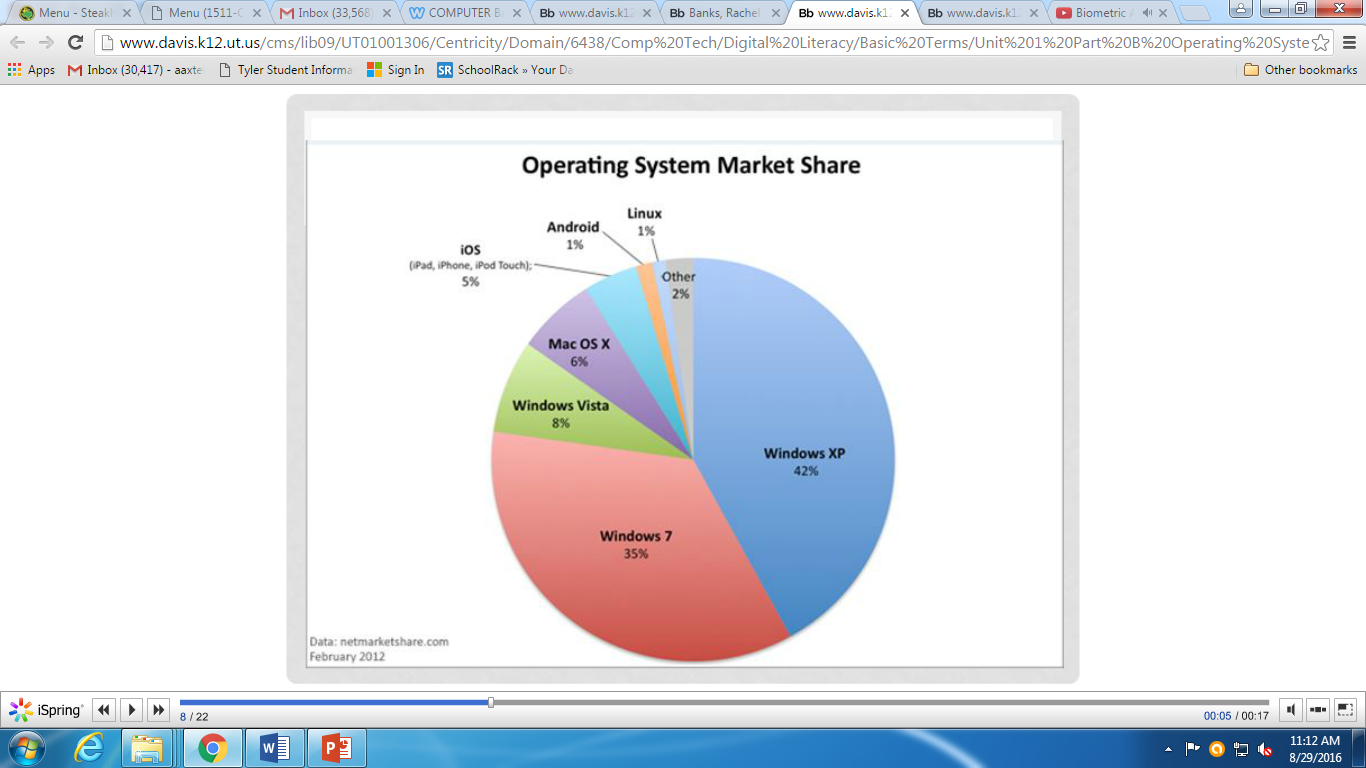 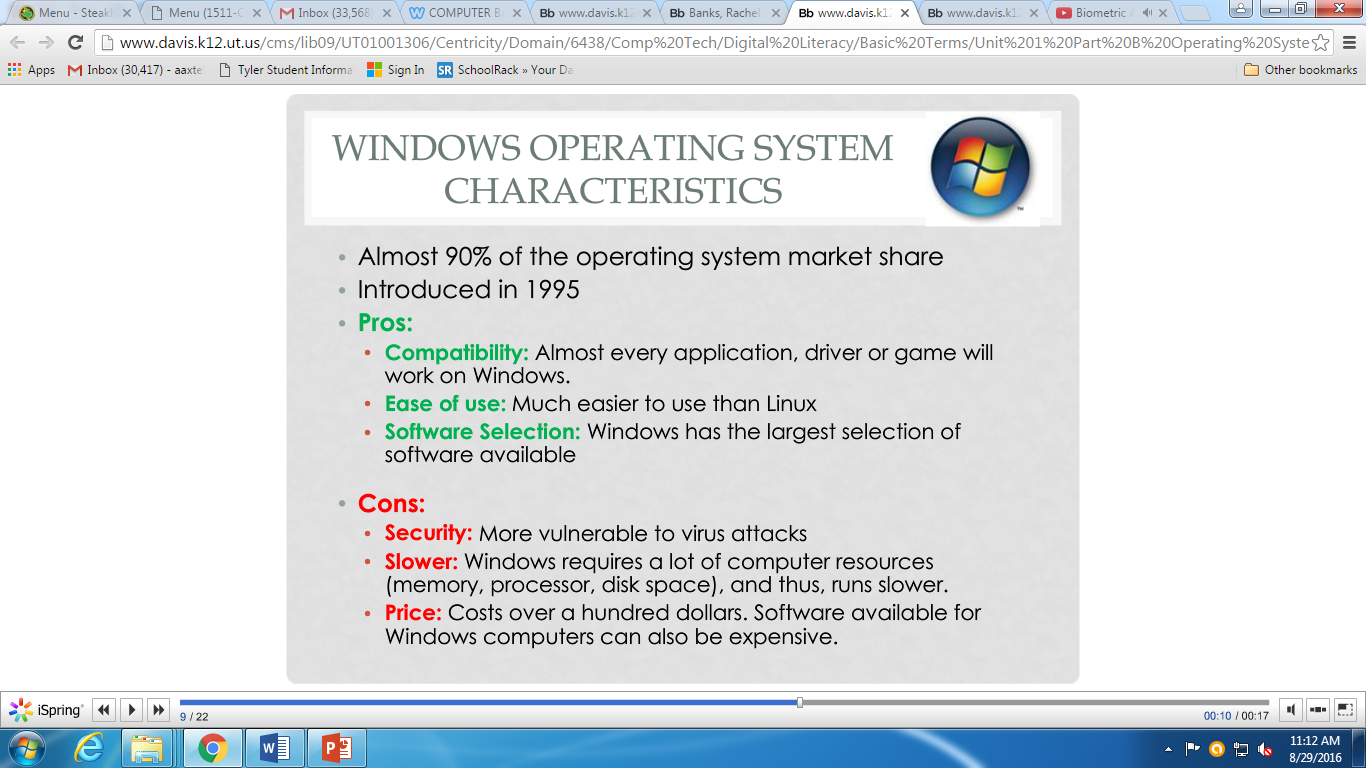 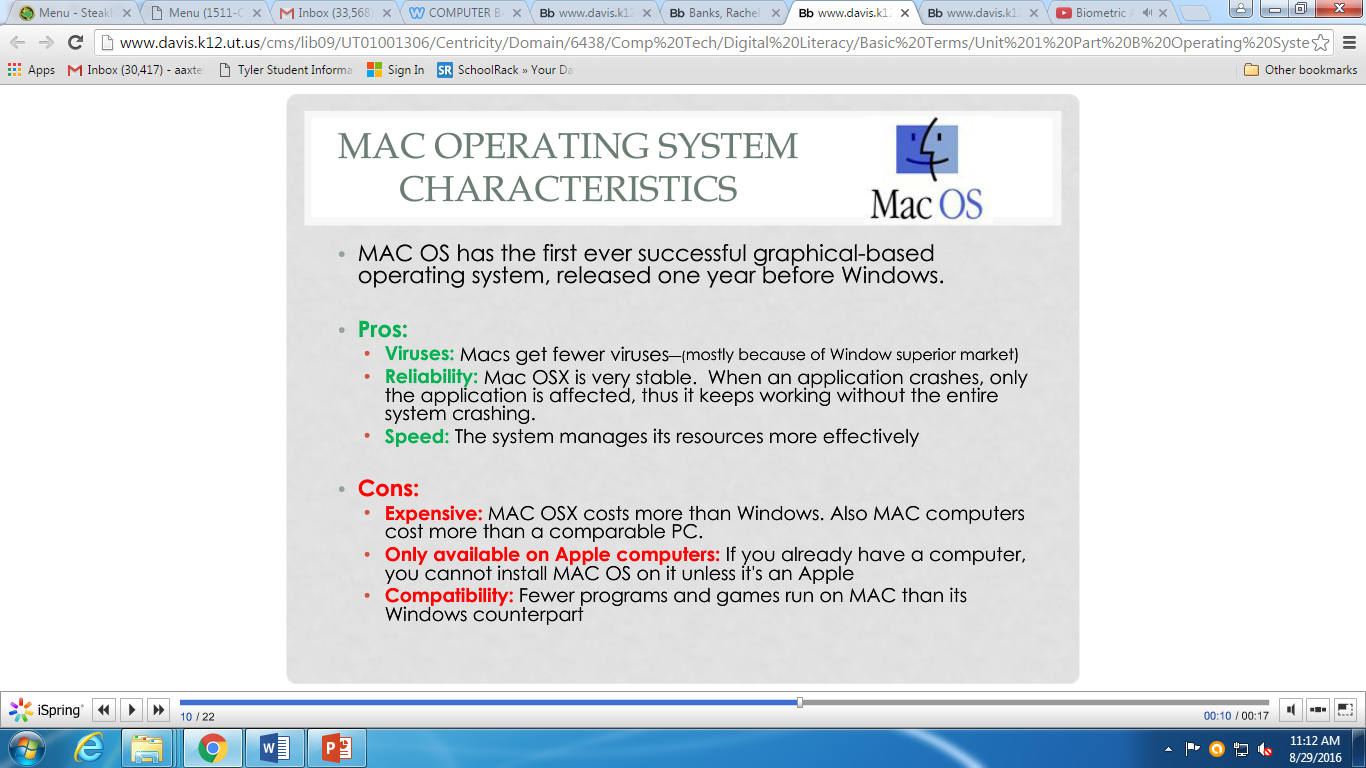 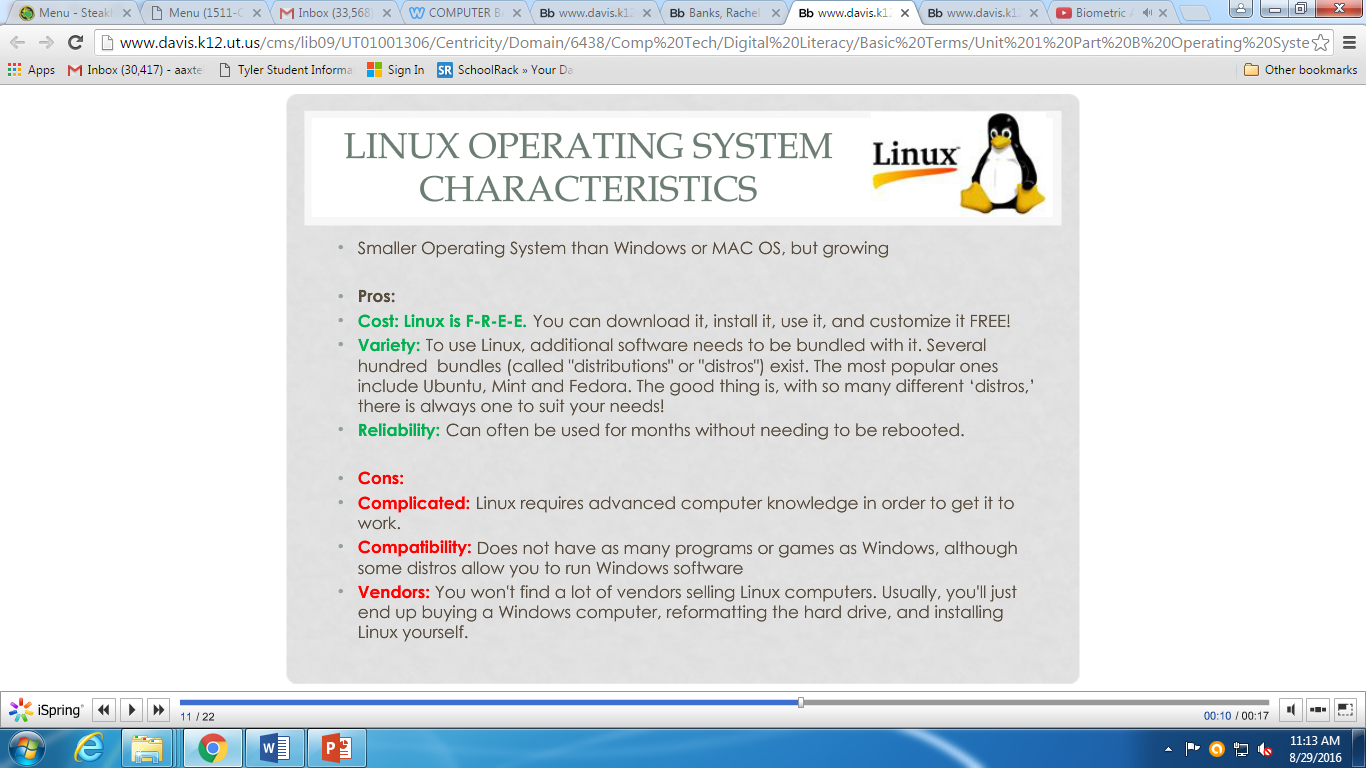 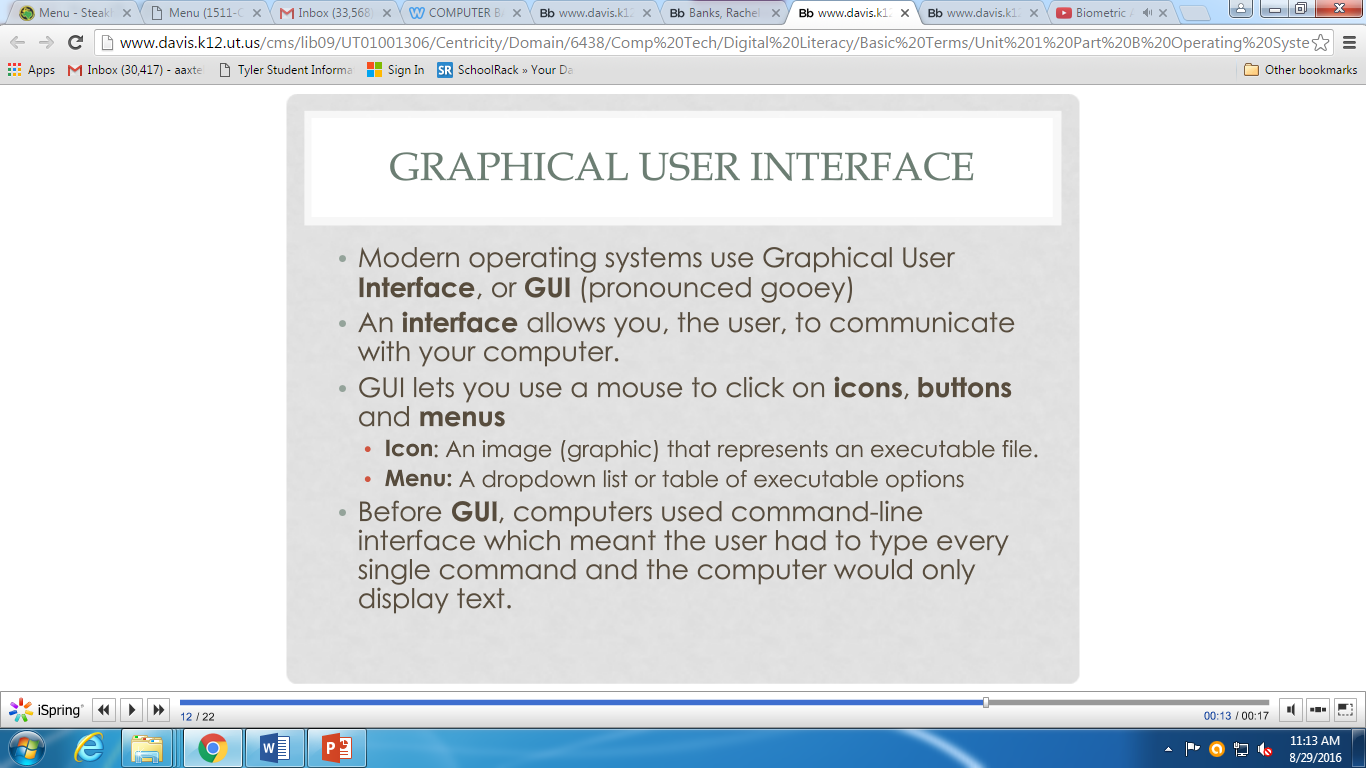 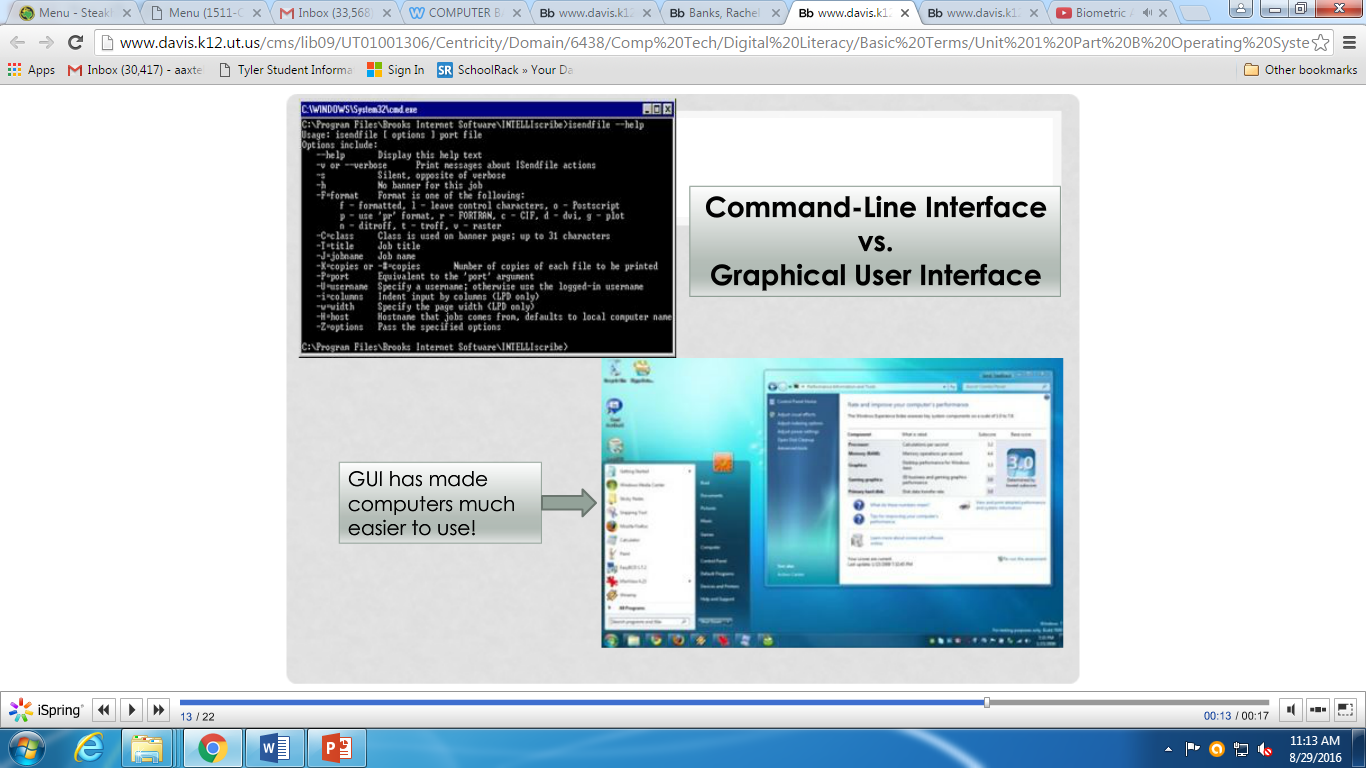 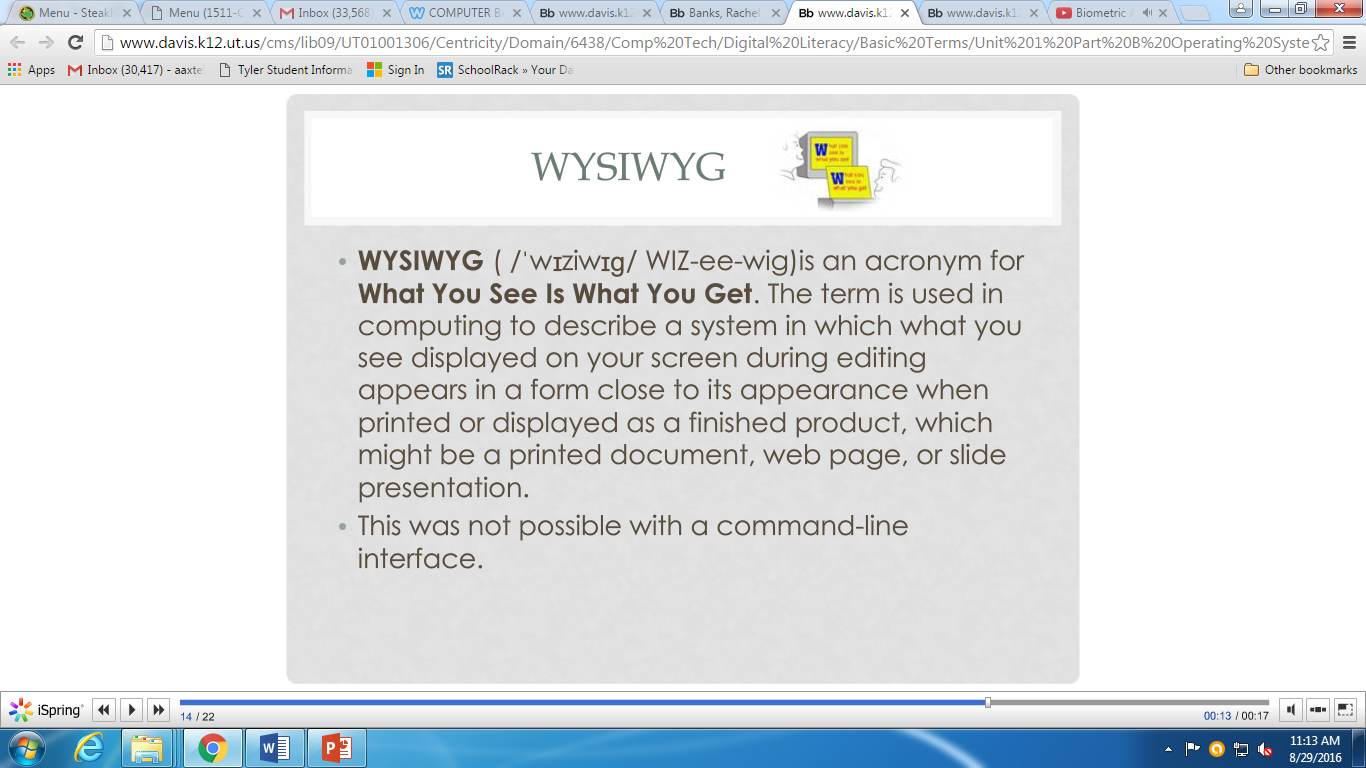 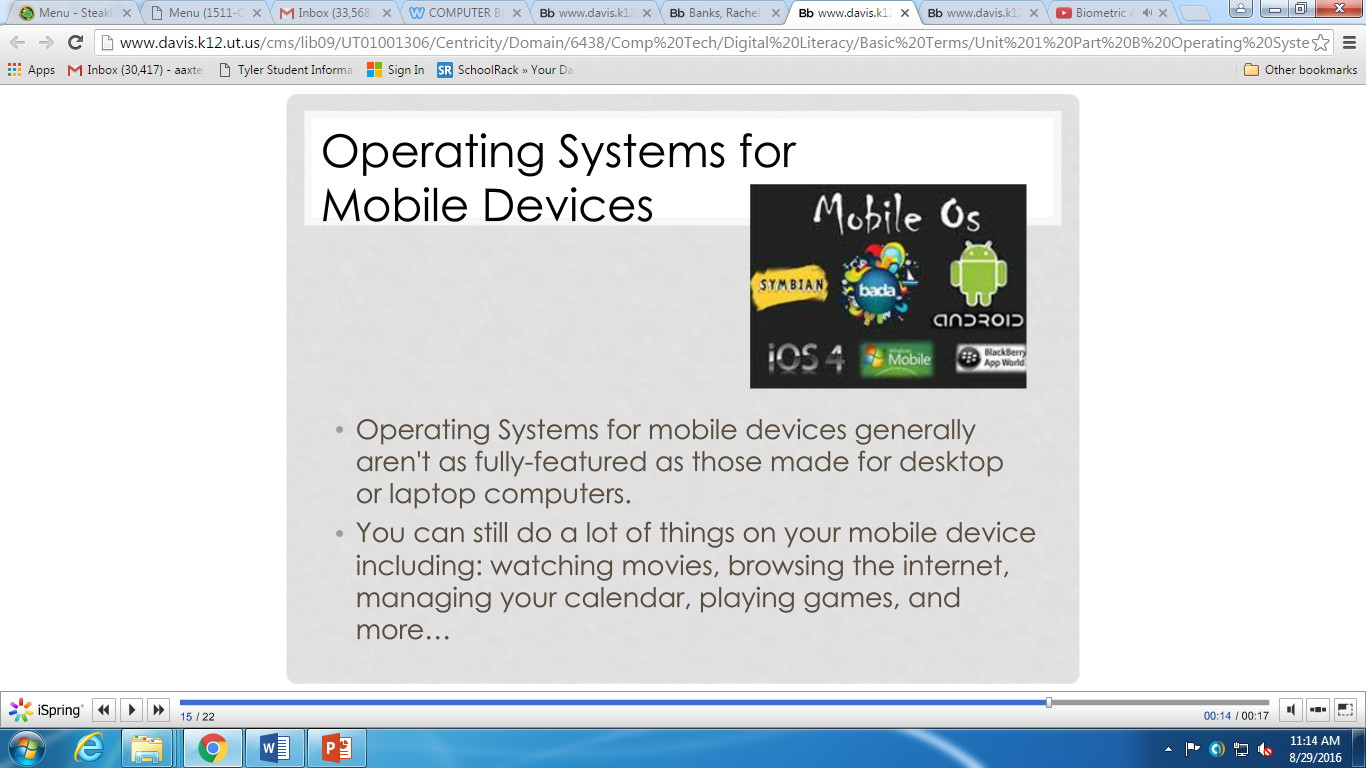 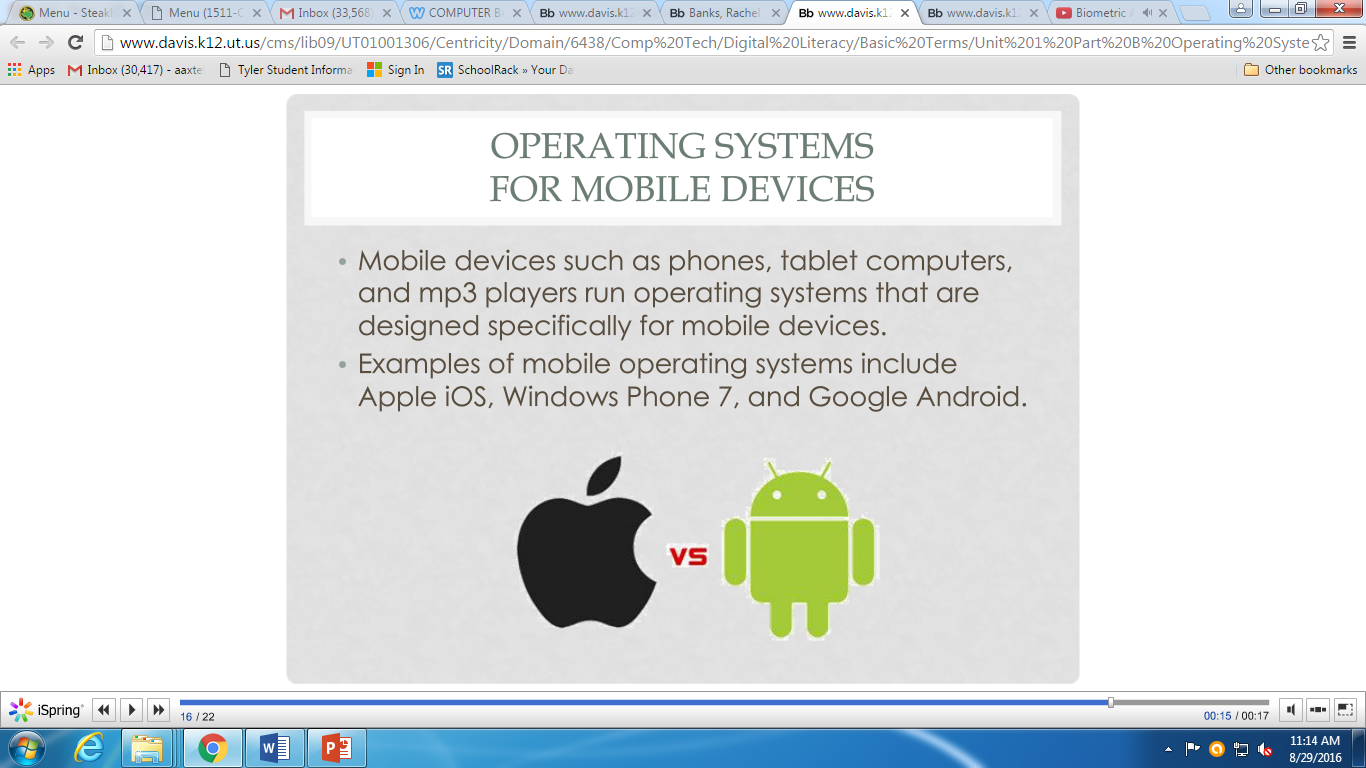 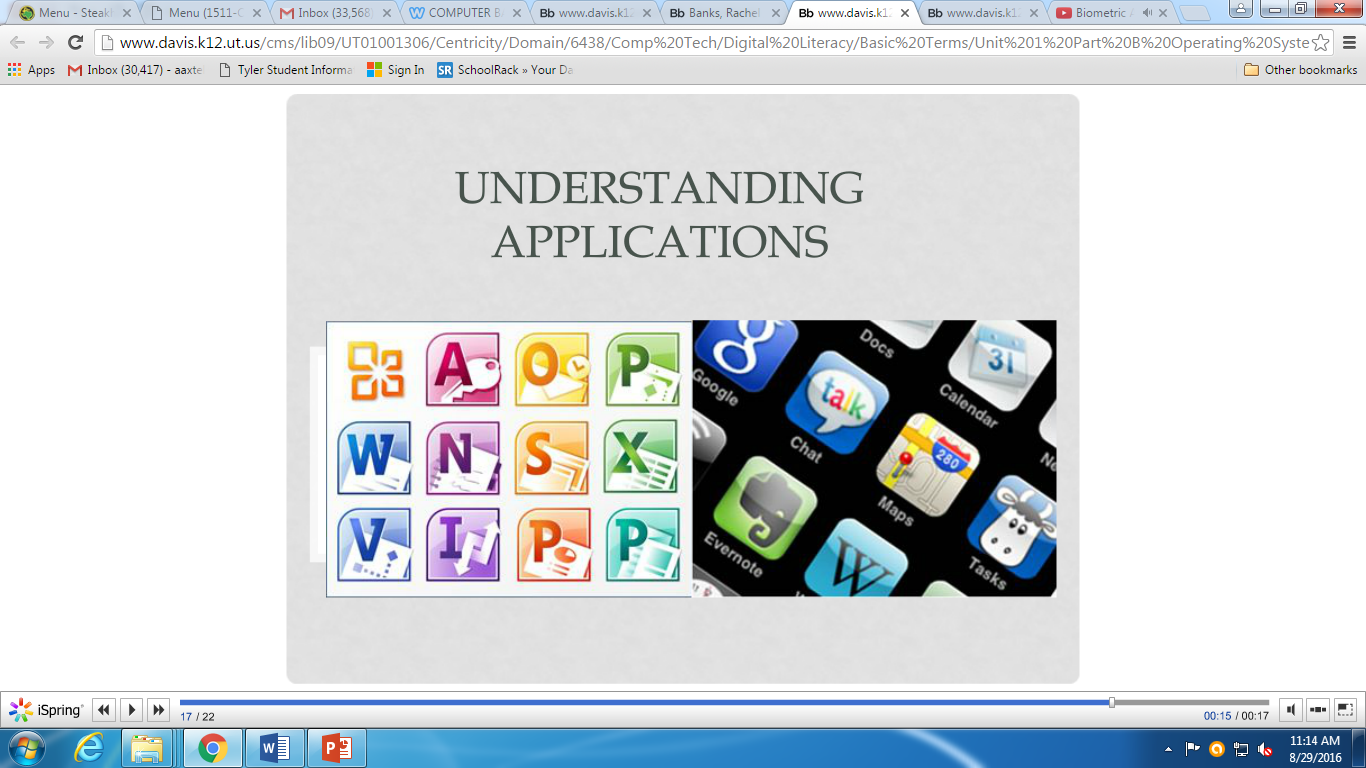 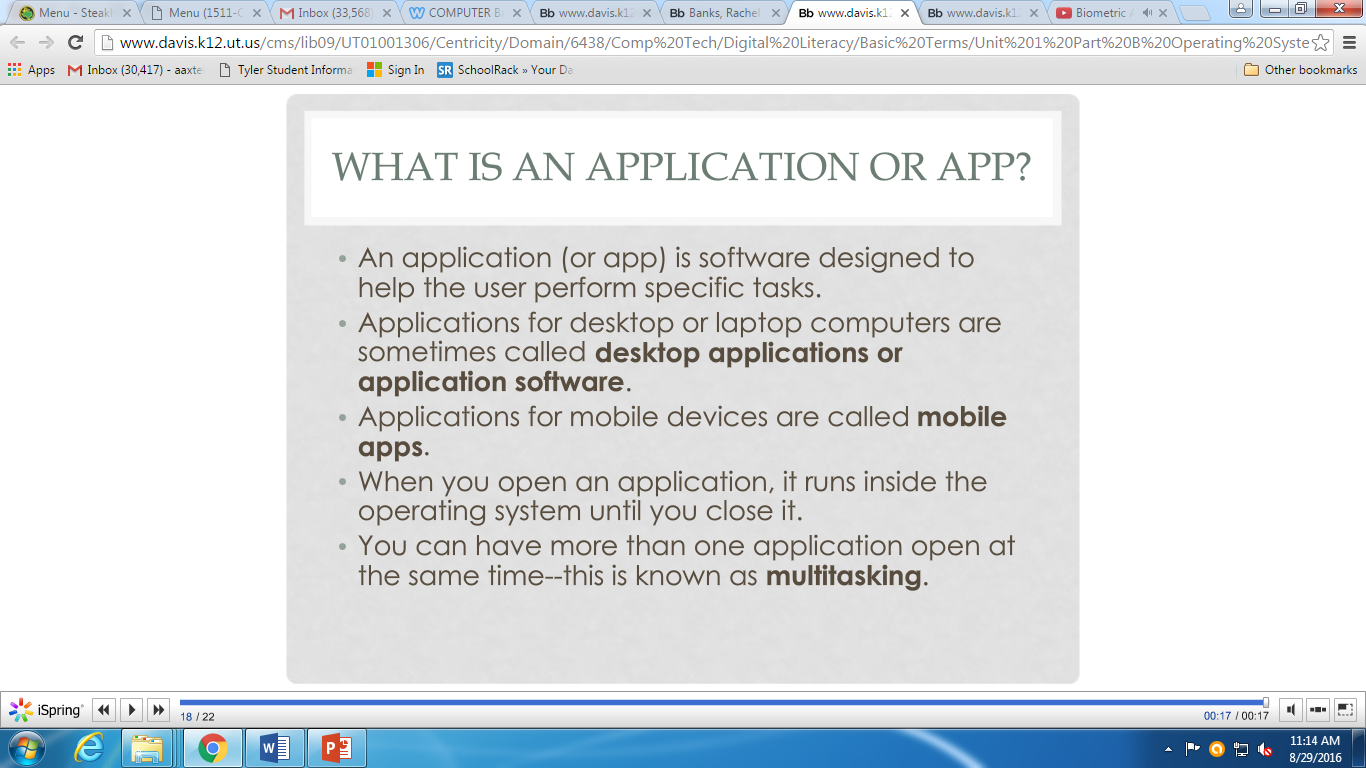 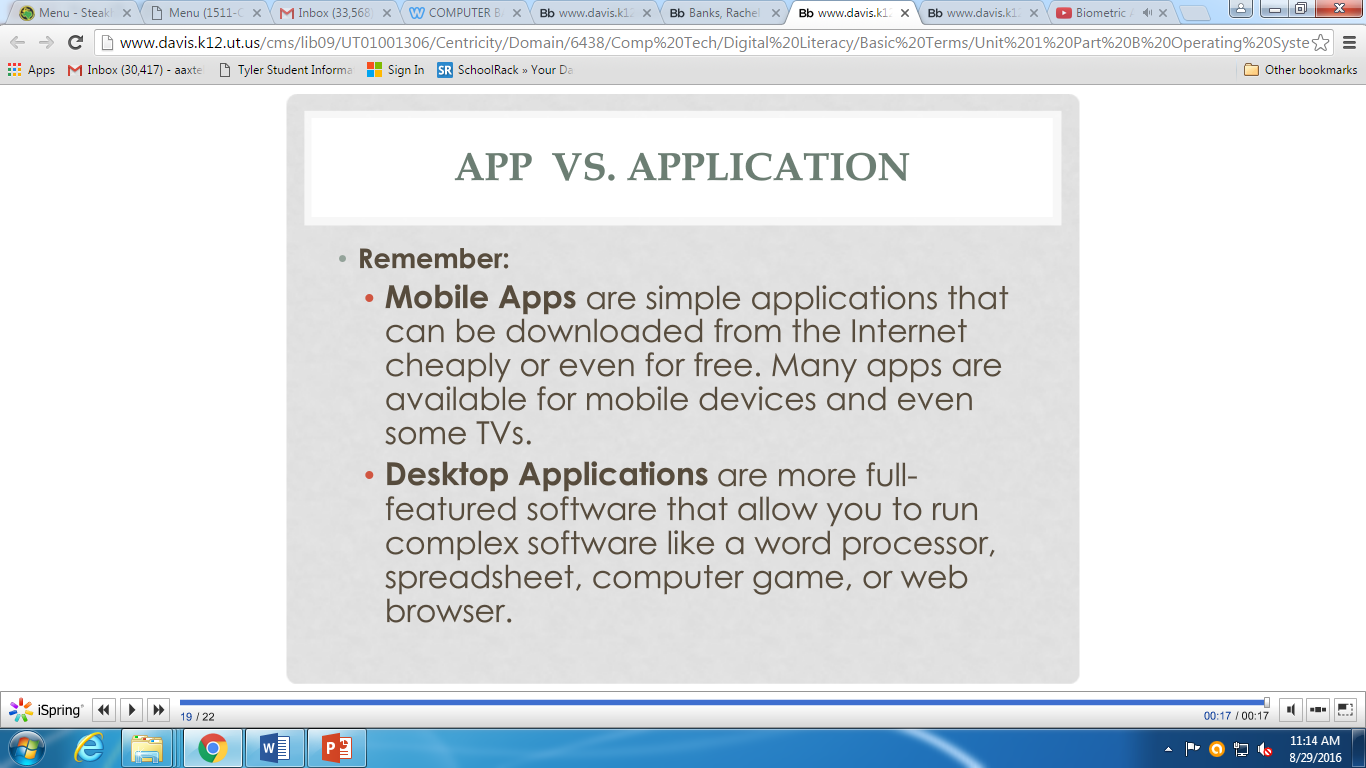 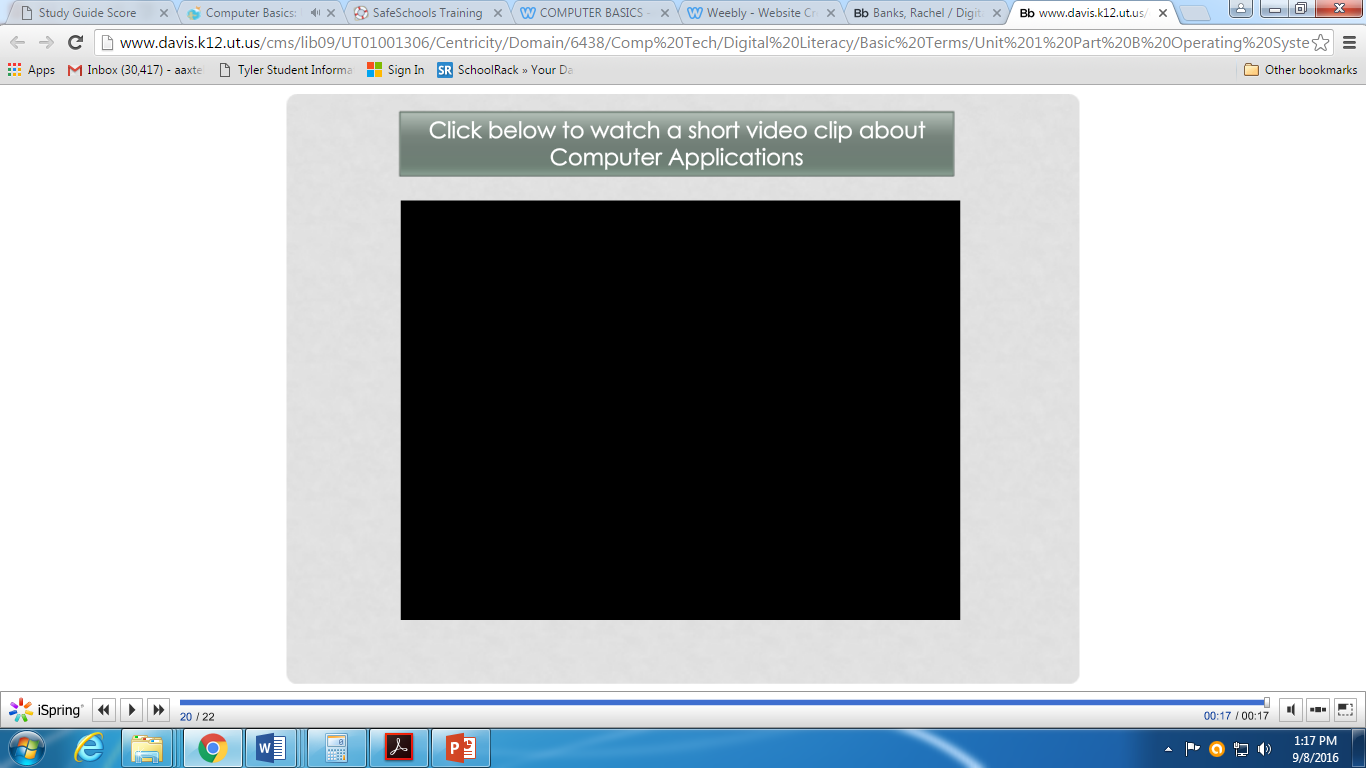 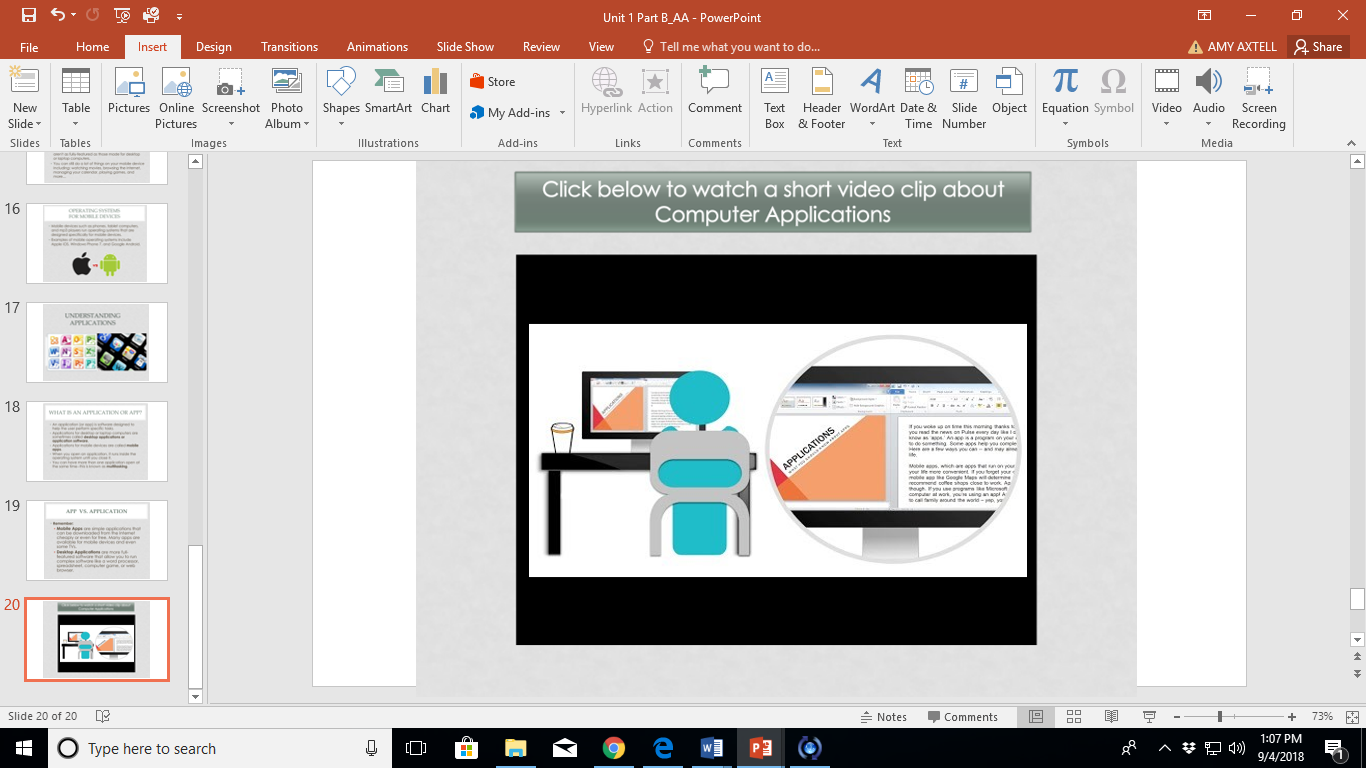